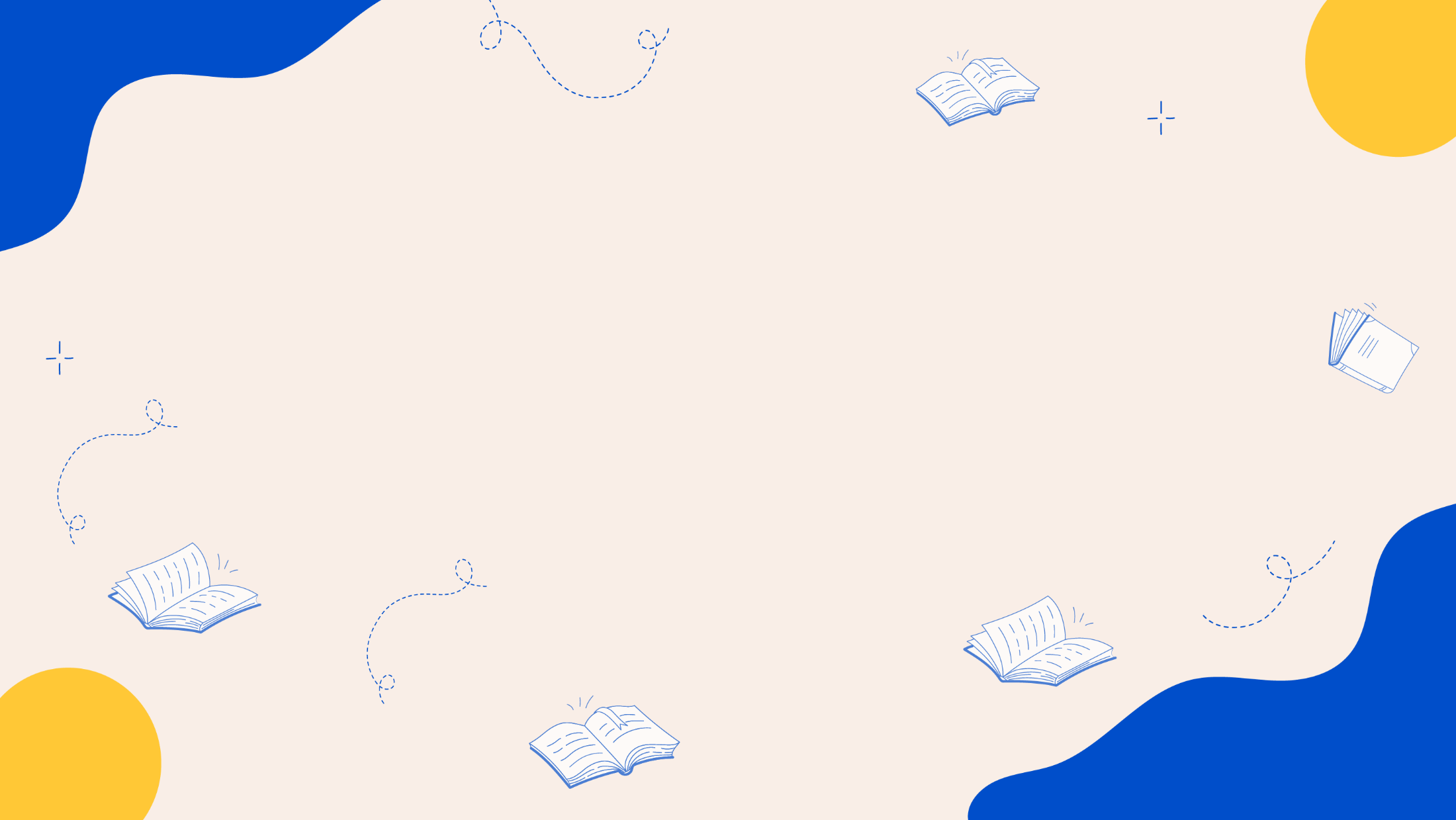 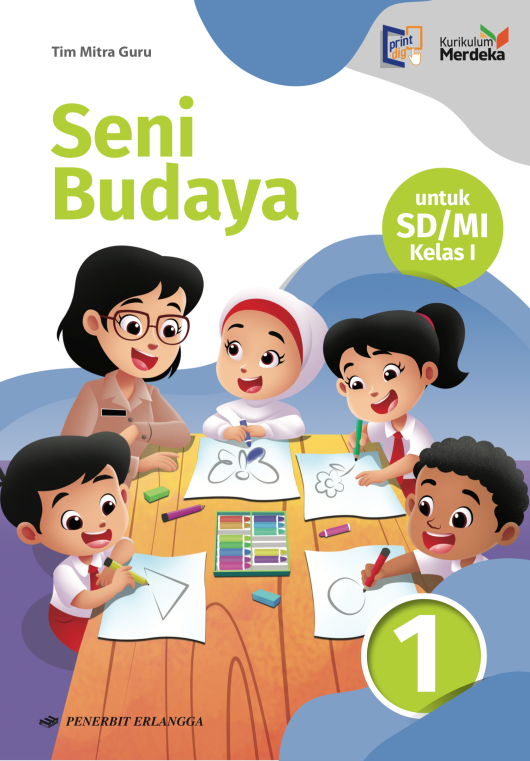 MEDIA MENGAJAR
Seni Budaya
UNTUK SD/MI KELAS 1
Bab
1
Tujuan Pembelajaran
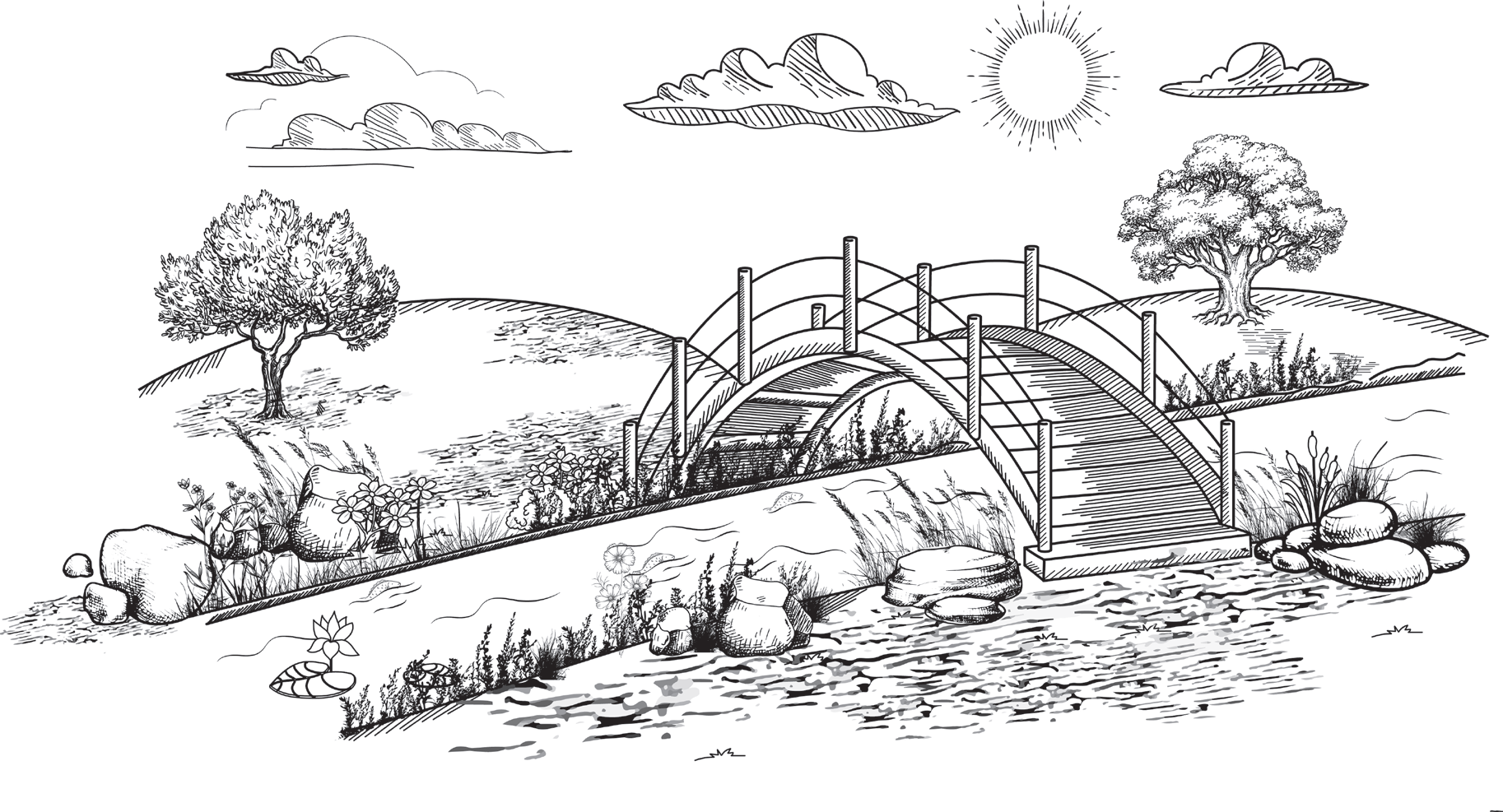 Menjelaskan macam-macam garis dan bentuk.
Menjelaskan garis dan bentuk dari benda-benda di sekitar.
Menjelaskan cara menempel dan memotong aneka bentuk.
Membuat karya sederhana dengan cara menempel dan memotong.
Seni Rupa: Garis dan Bentuk
[Speaker Notes: Jika terdapat gambar cantumkan sumber gambar dgn ukuran font 10pt]
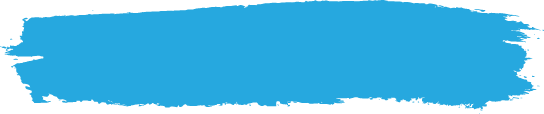 A. Mengenal Garis
Perhatikan gambar pantai berikut.
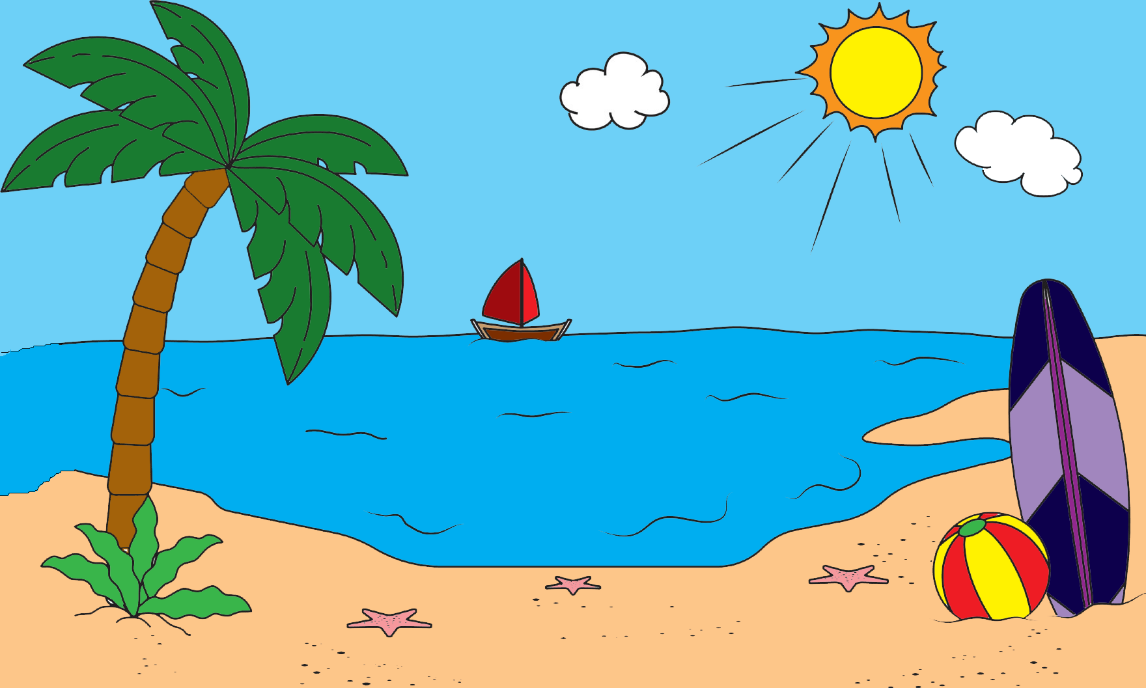 Gambar dibuat dari garis.
Garis dibuat dari 
titik-titik yang dihubungkan.
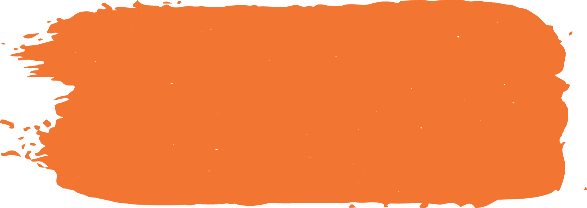 1. Titik
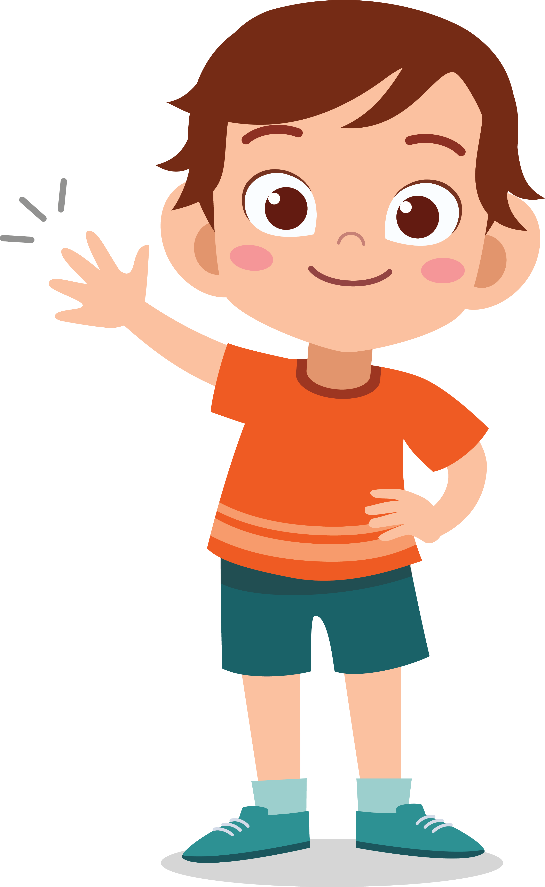 Titik sama dengan bintik.
Ada titik kecil
Ada titik besar
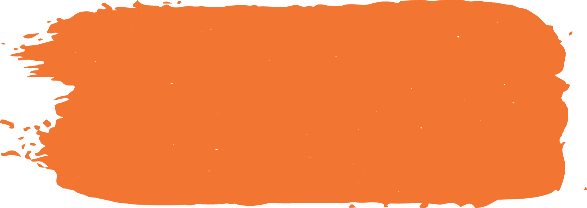 1. Titik
Titik pada kepik tampak besar.
Titik-titik ada di sekitar kita.
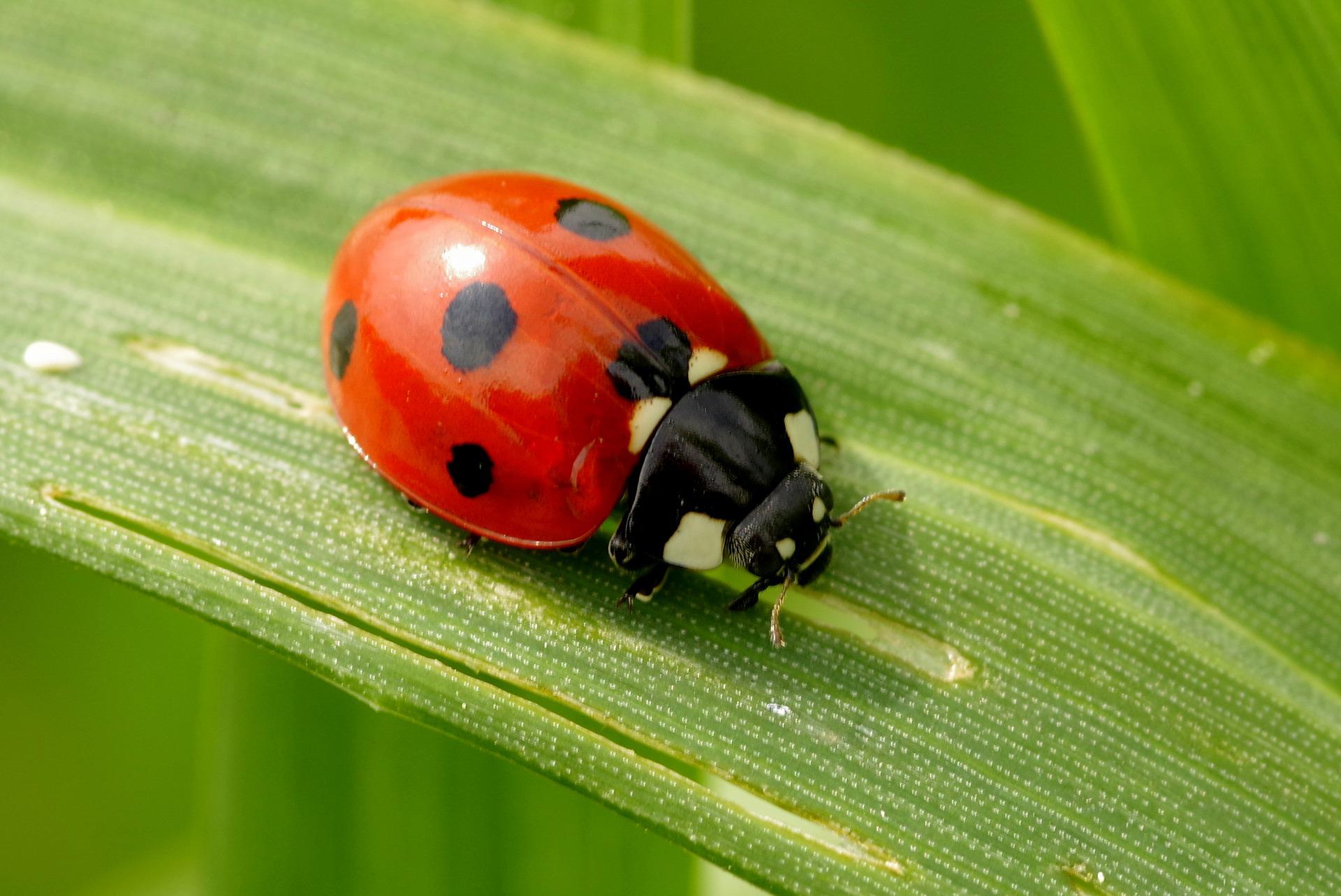 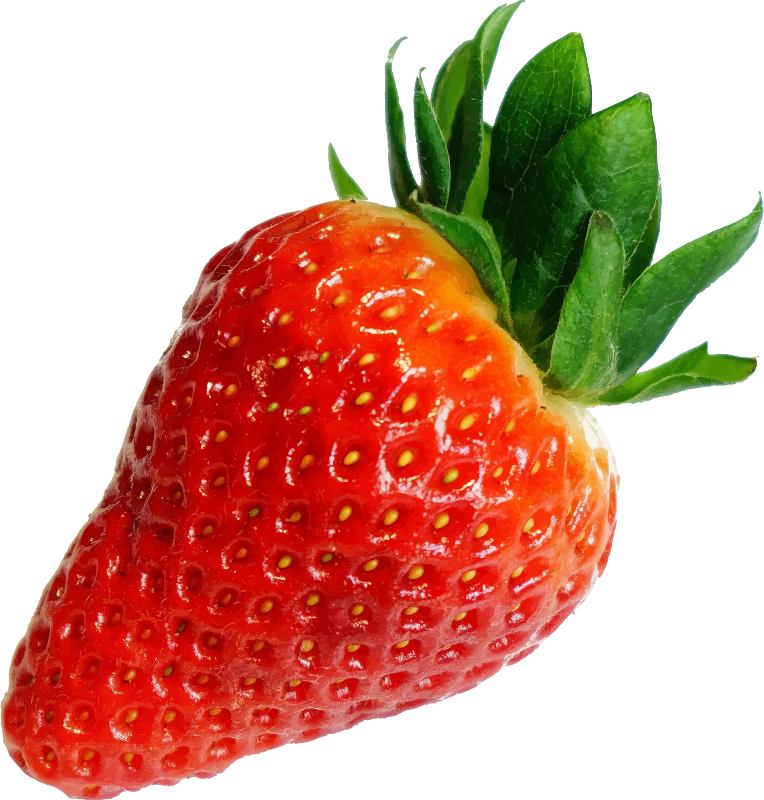 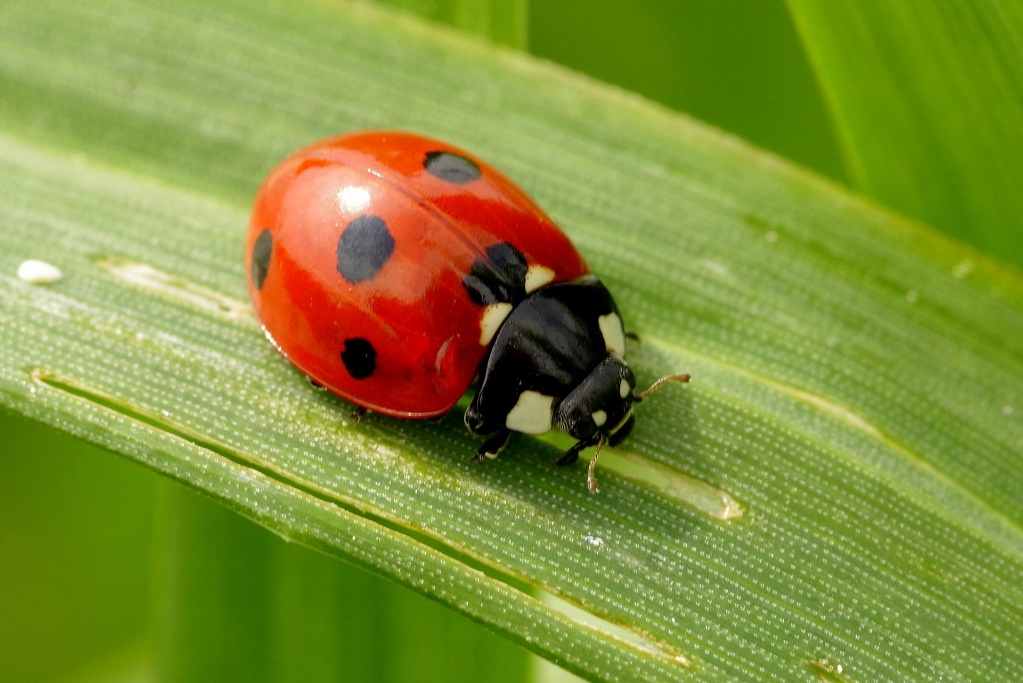 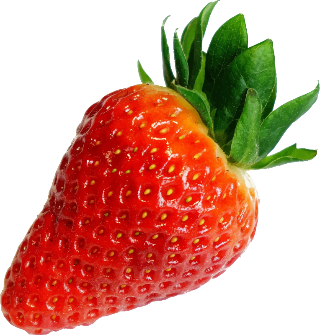 Titik pada stoberi tampak kecil.
Sumber: pixabay.com
Sumber: openclipart.org
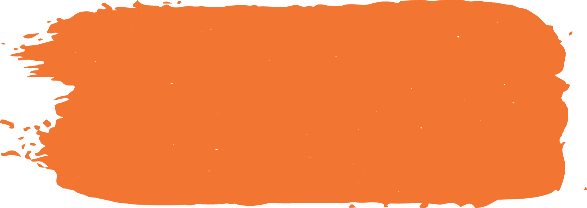 2. Garis
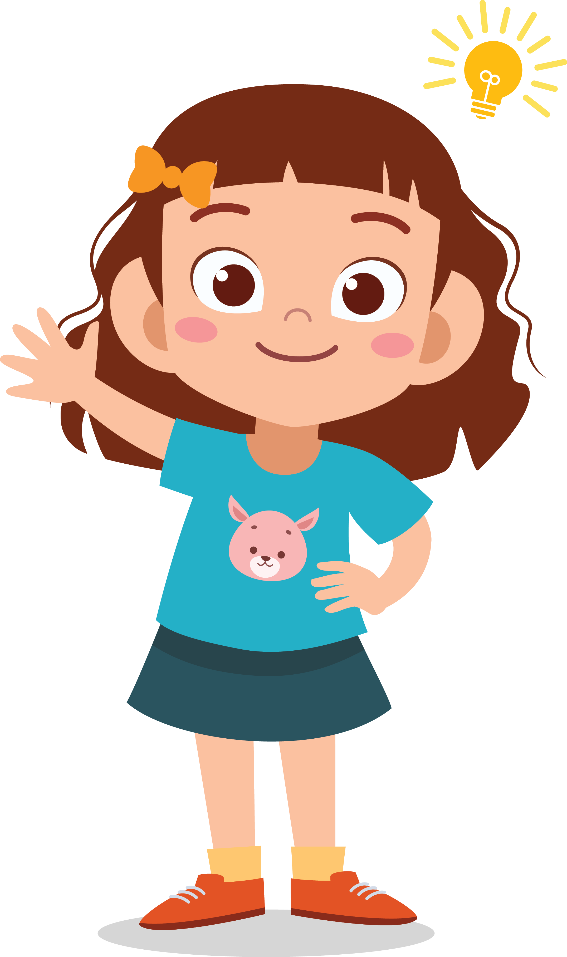 Ada macam-macam garis.
Ada garis lengkung
Ada garis lurus
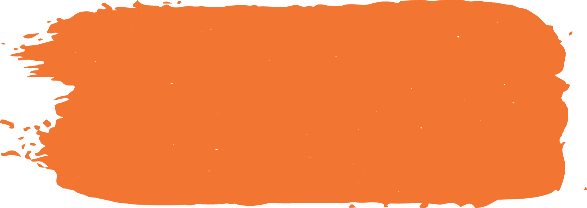 2. Garis
Macam-macam garis lurus:
Garis diagonal
Garis horizontal
Garis vertikal
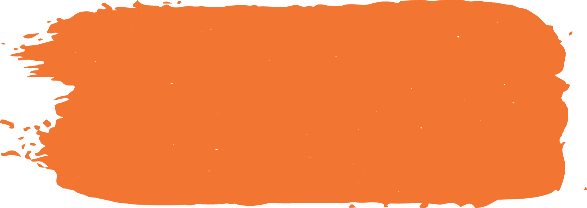 2. Garis
Macam-macam garis lengkung:
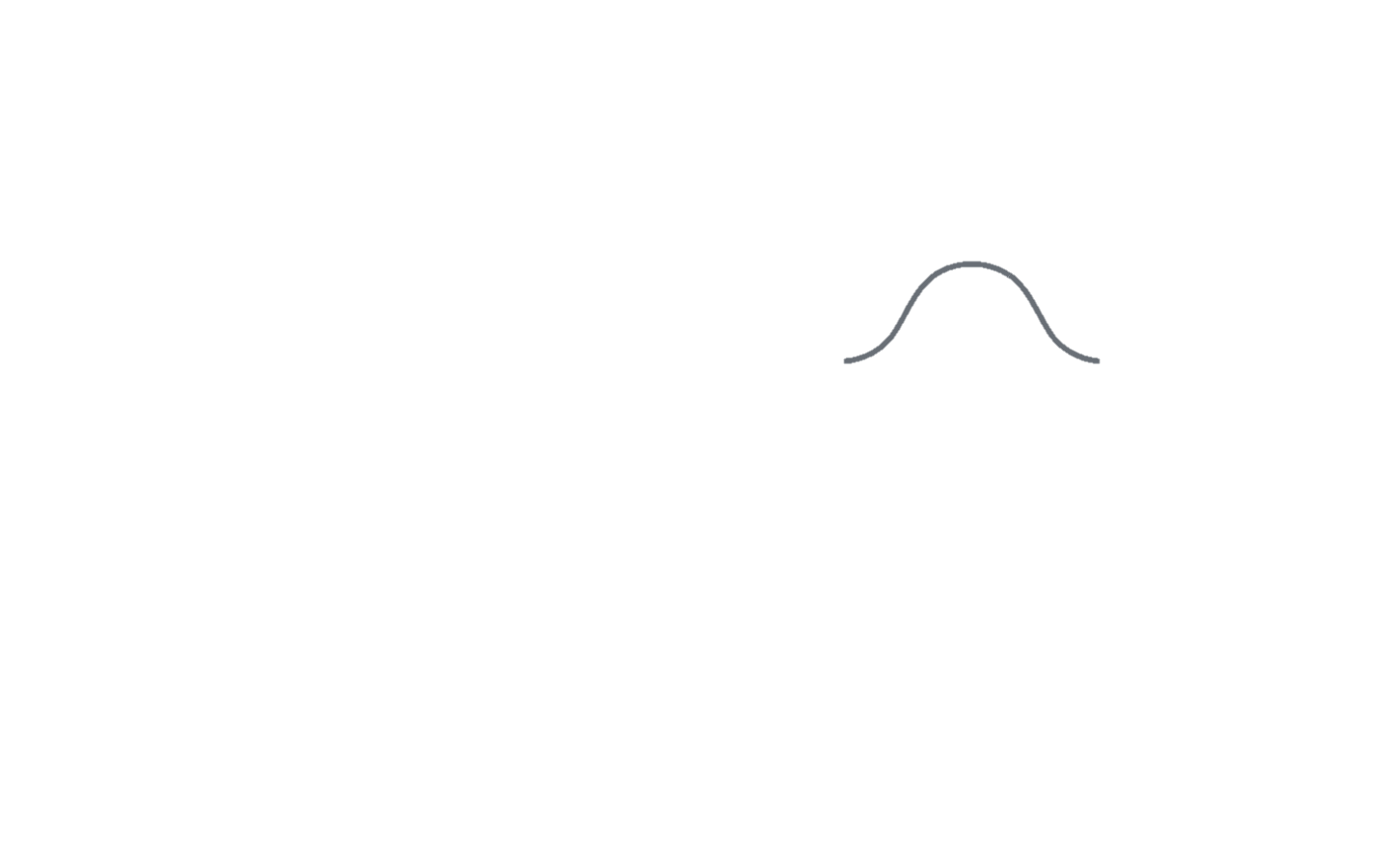 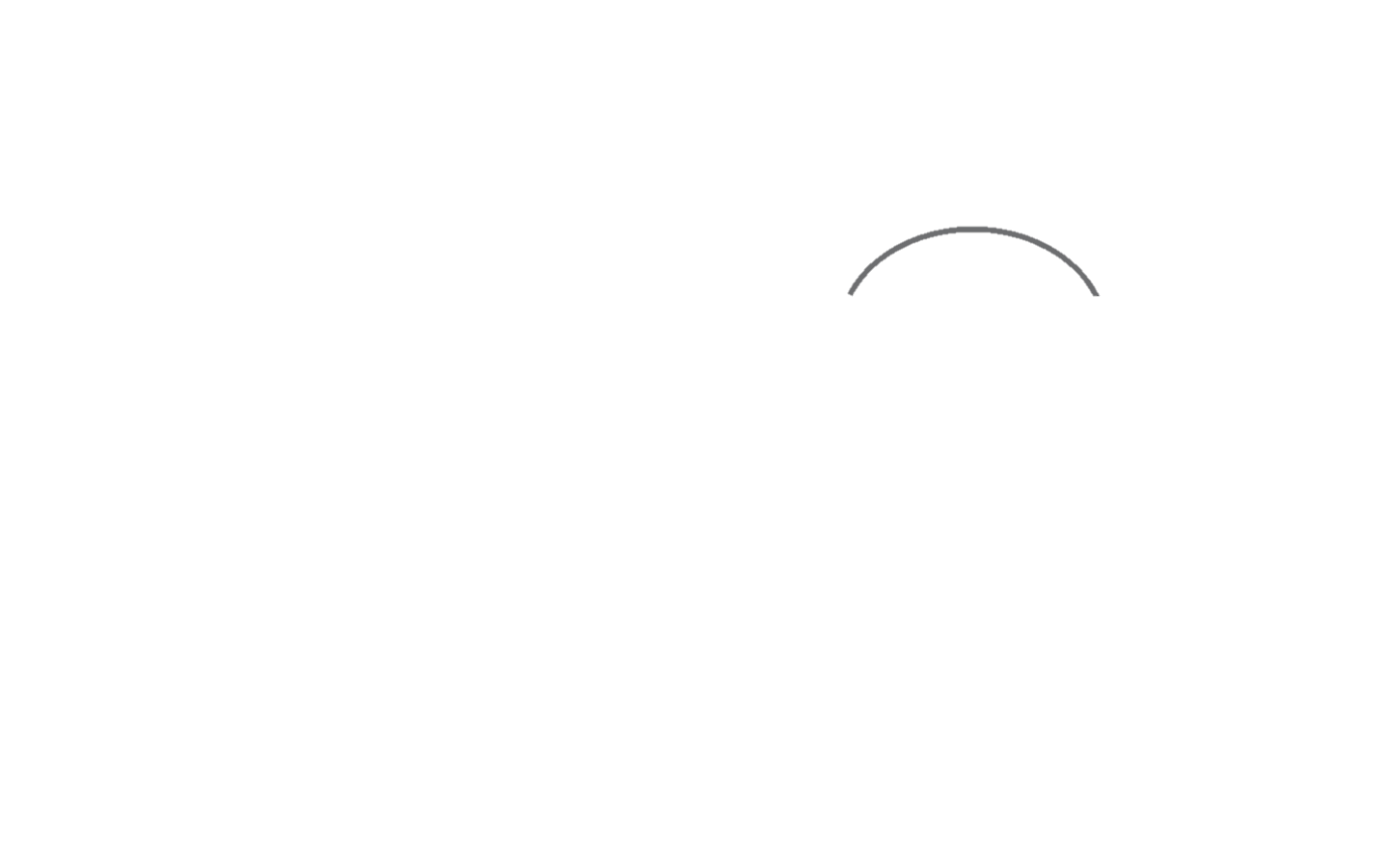 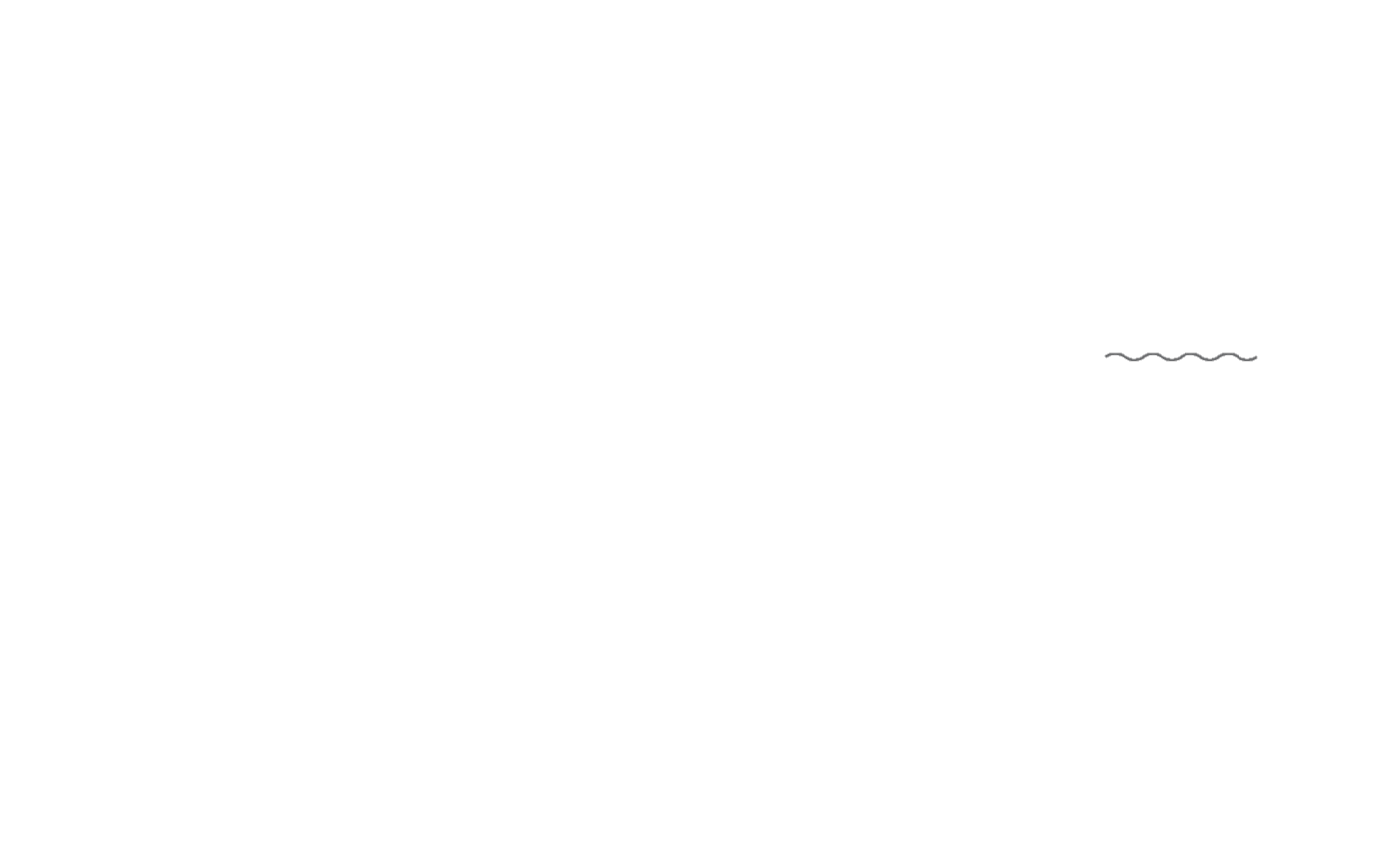 Garis gelombang
Garis kurva
Garis busur
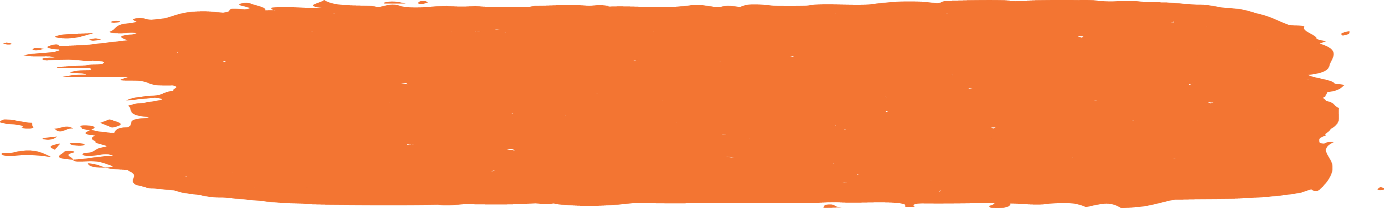 3. Benda dan Garis Geraknya
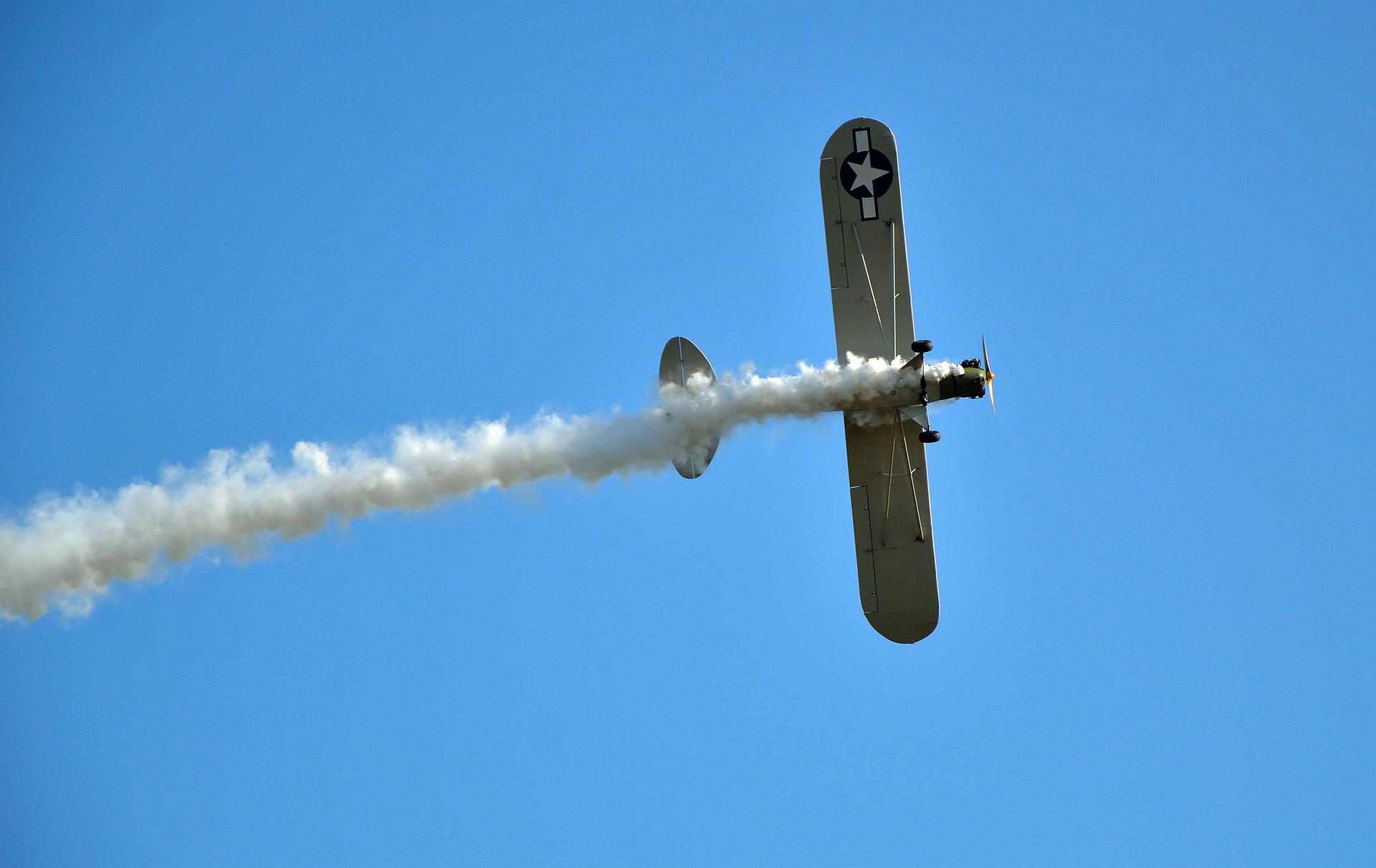 Garis gerak membuat benda tampak bergerak.
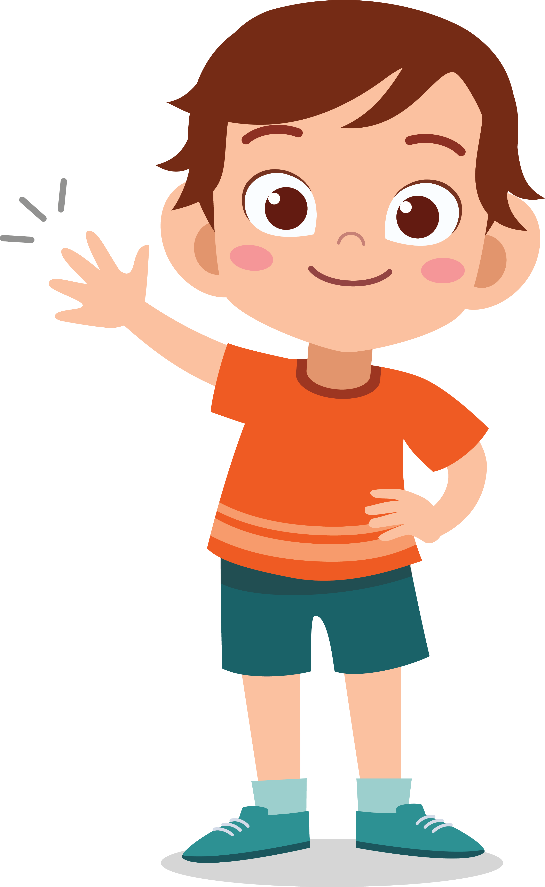 Garis gerak
Sumber: pixabay.com
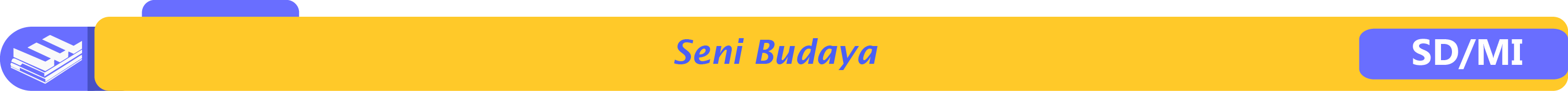 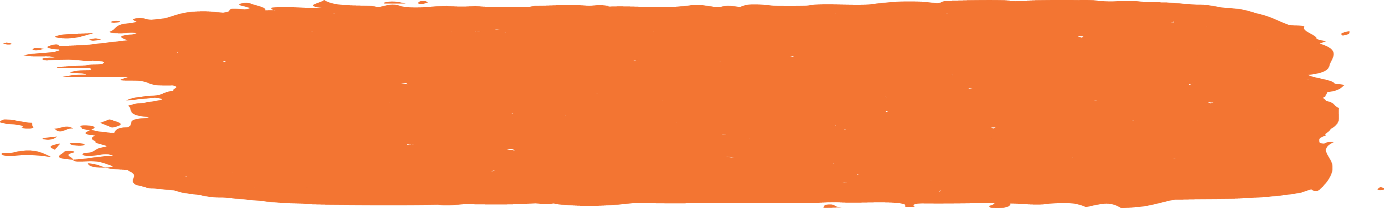 3. Benda dan Garis Geraknya
Beberapa contoh garis gerak:
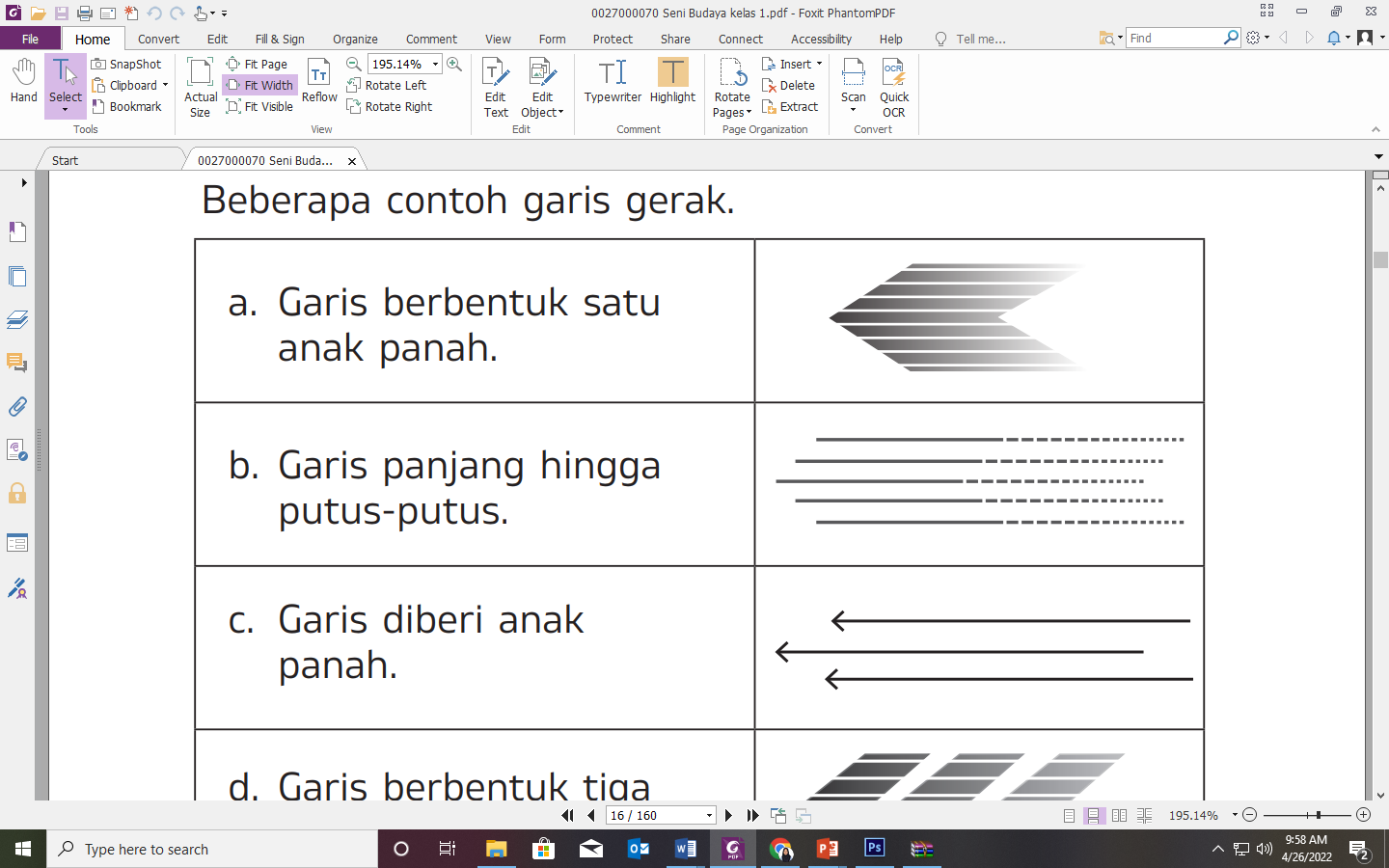 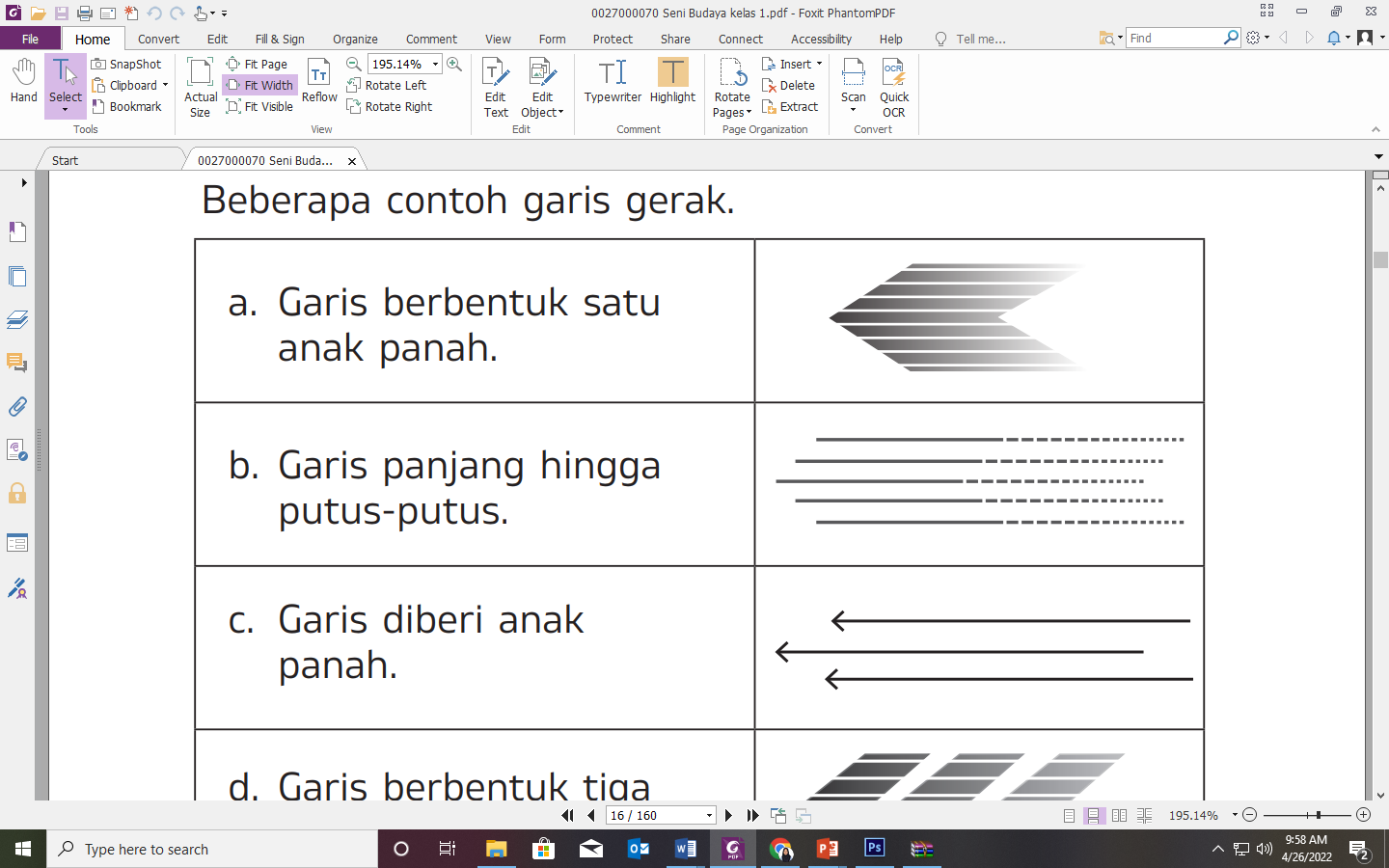 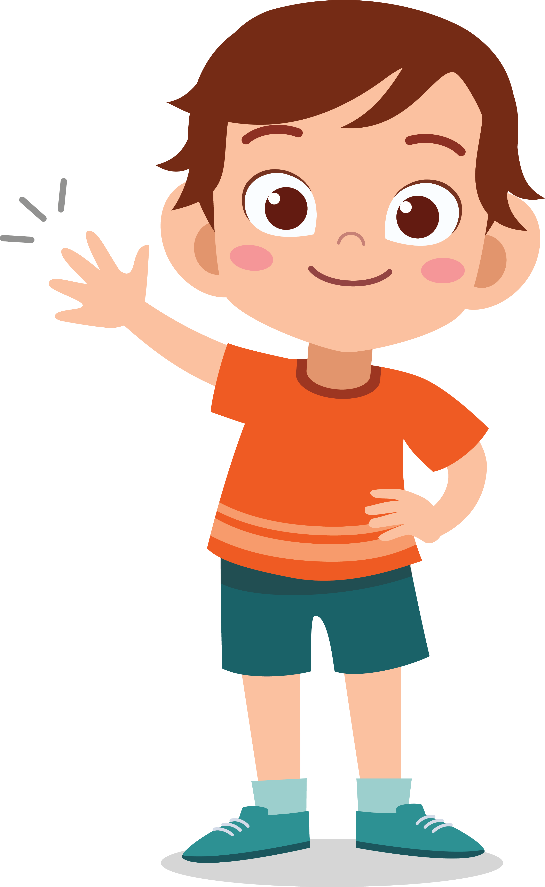 Garis panjang hingga putus-putus.
Garis berbentuk satu anak panah.
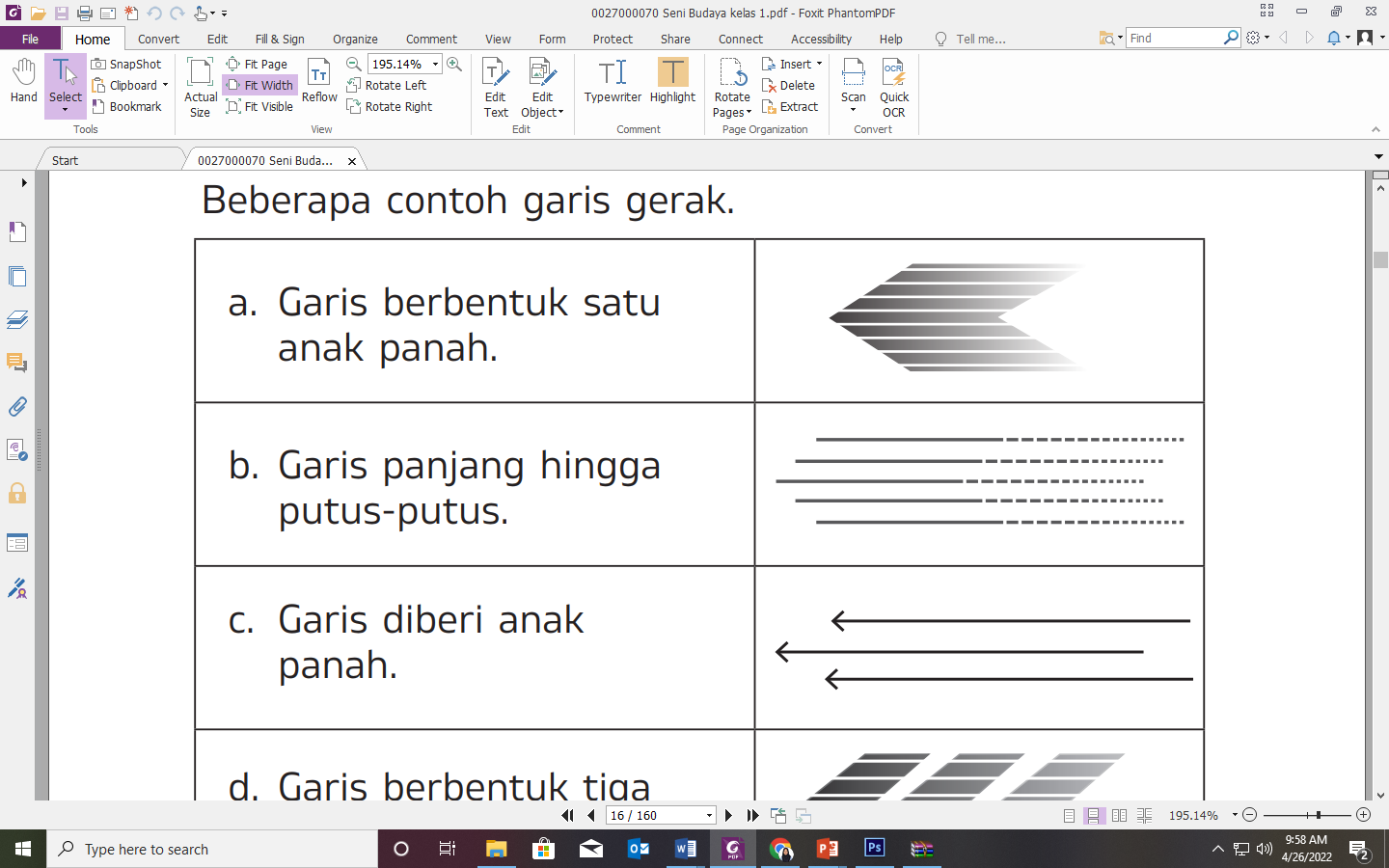 Garis diberi anak panah
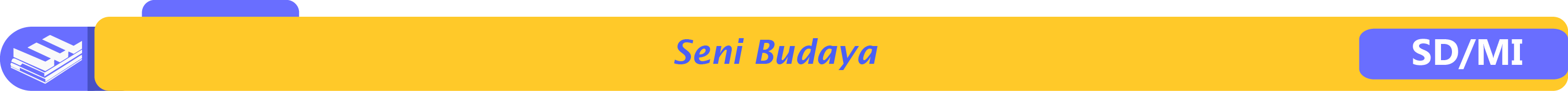 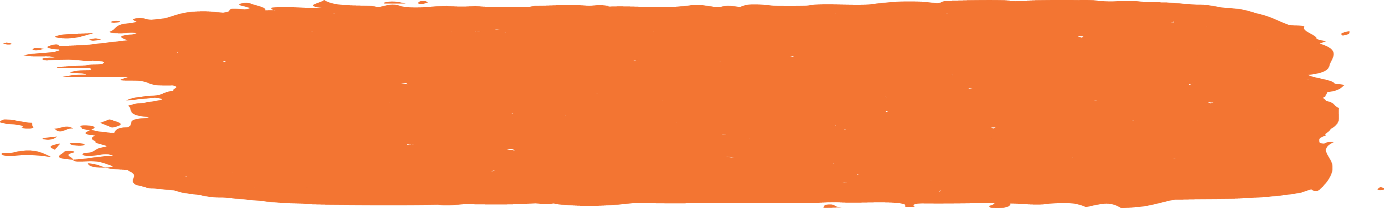 3. Benda dan Garis Geraknya
Beberapa contoh garis gerak:
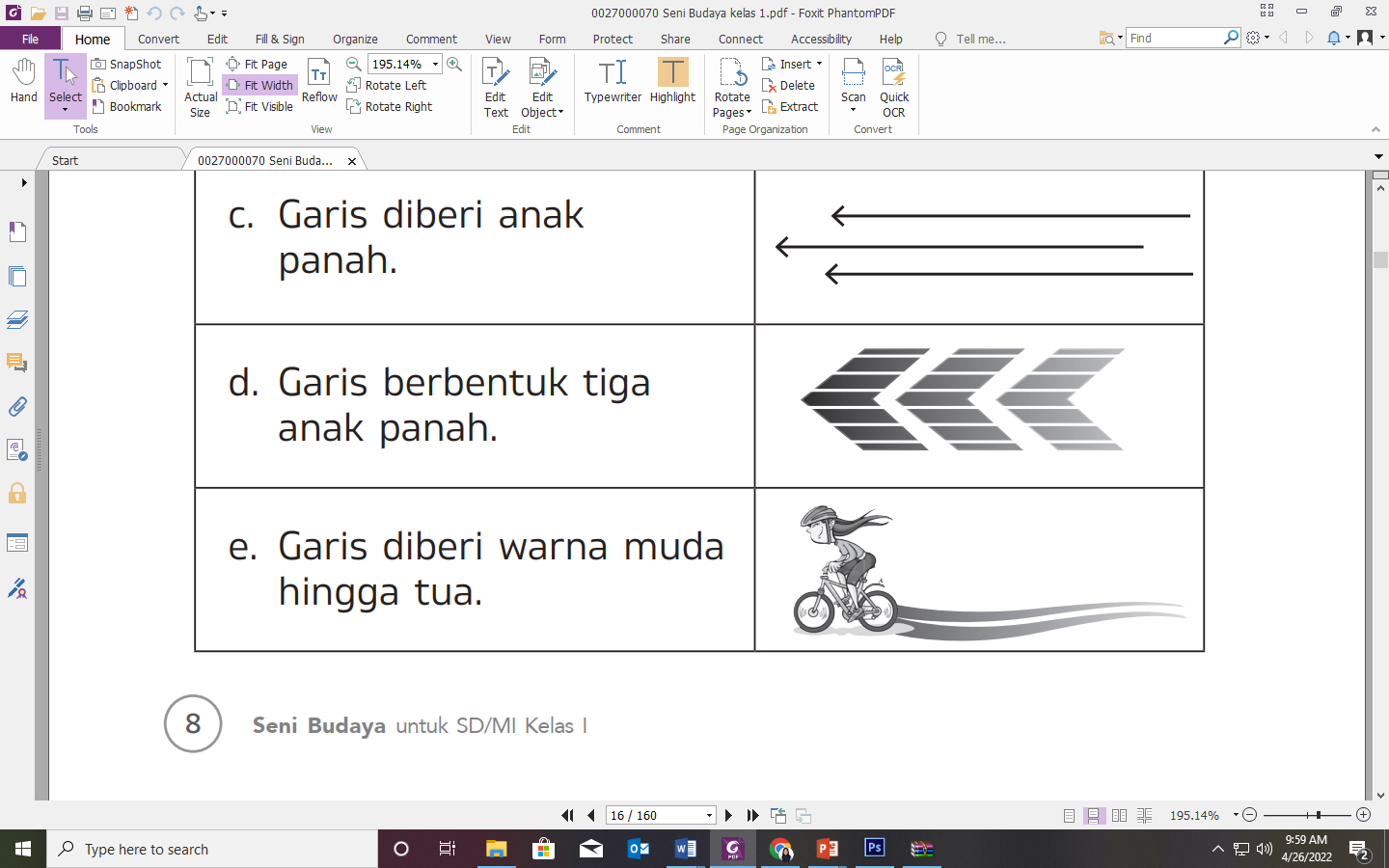 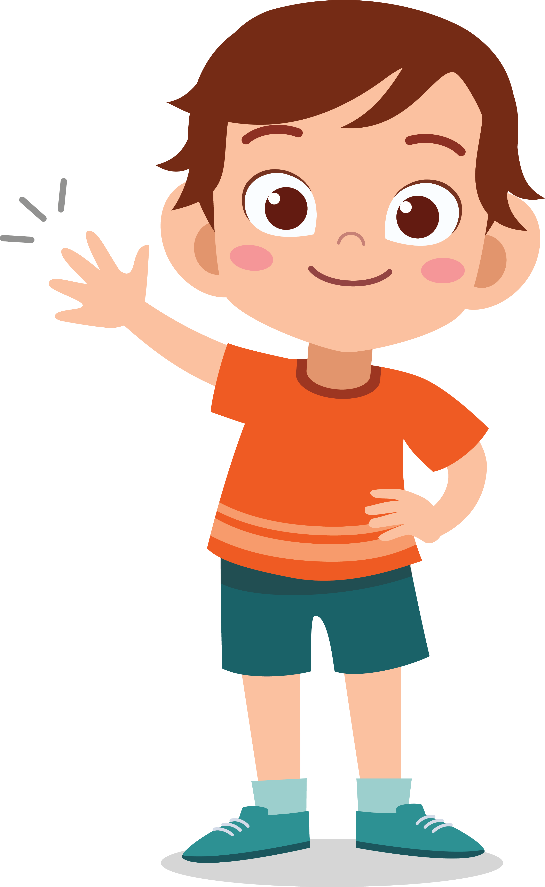 Garis berbentuk tiga anak panah.
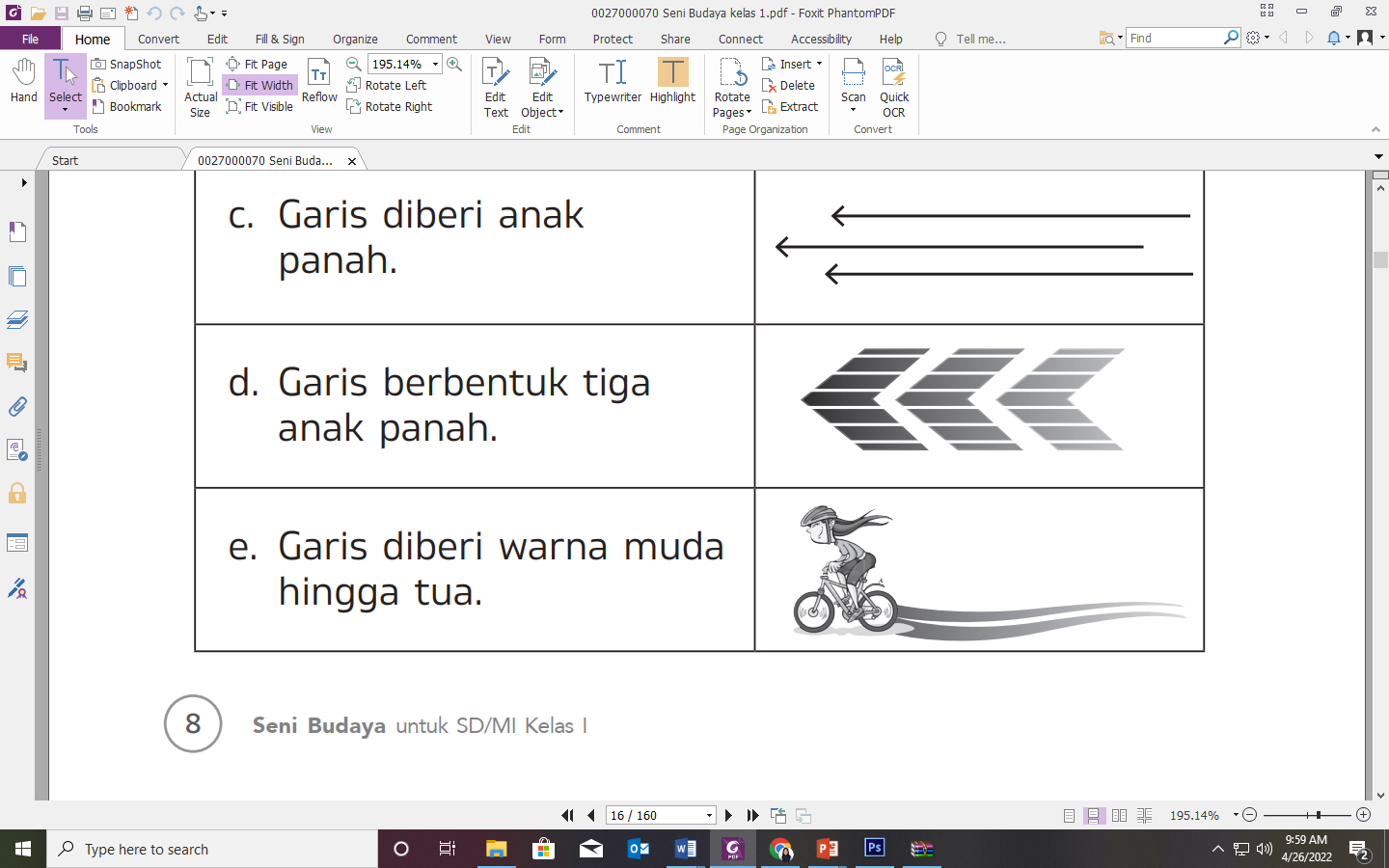 Garis diberi warna muda hingga tua.
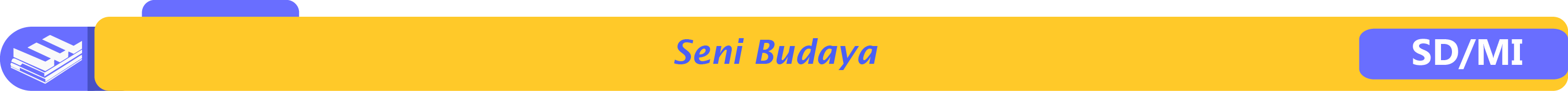 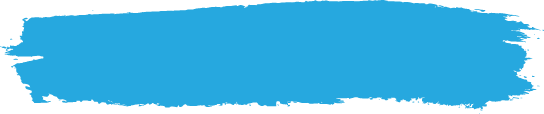 B. Mengenal Bentuk
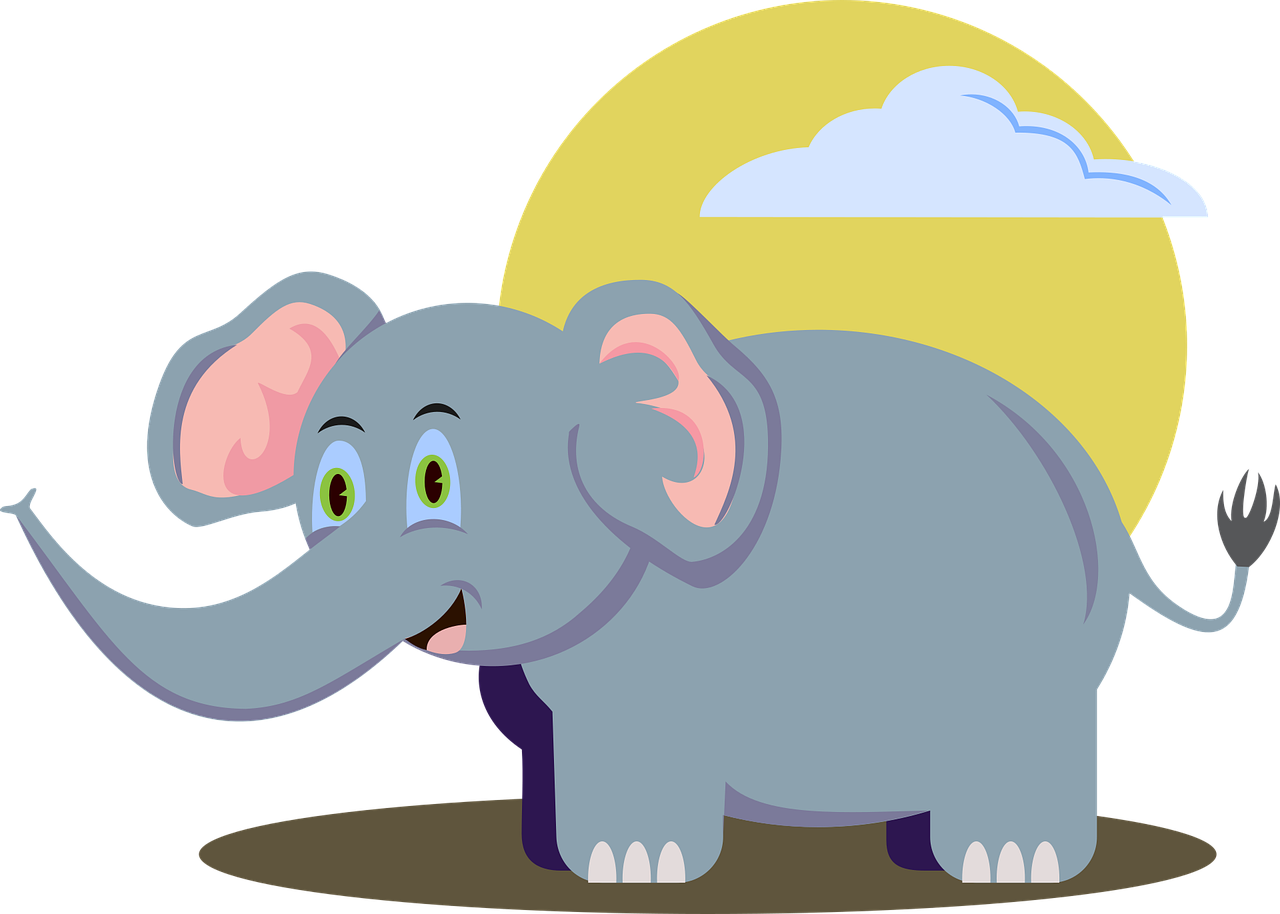 Perhatikan gambar berikut.
Gambar itu adalah gambar gajah.
Pada gambar itu terdapat garis lengkung.
Sumber: pixabay.com
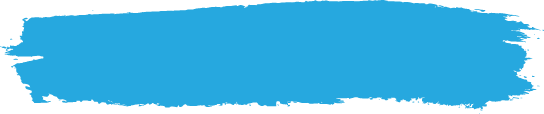 B. Mengenal Bentuk
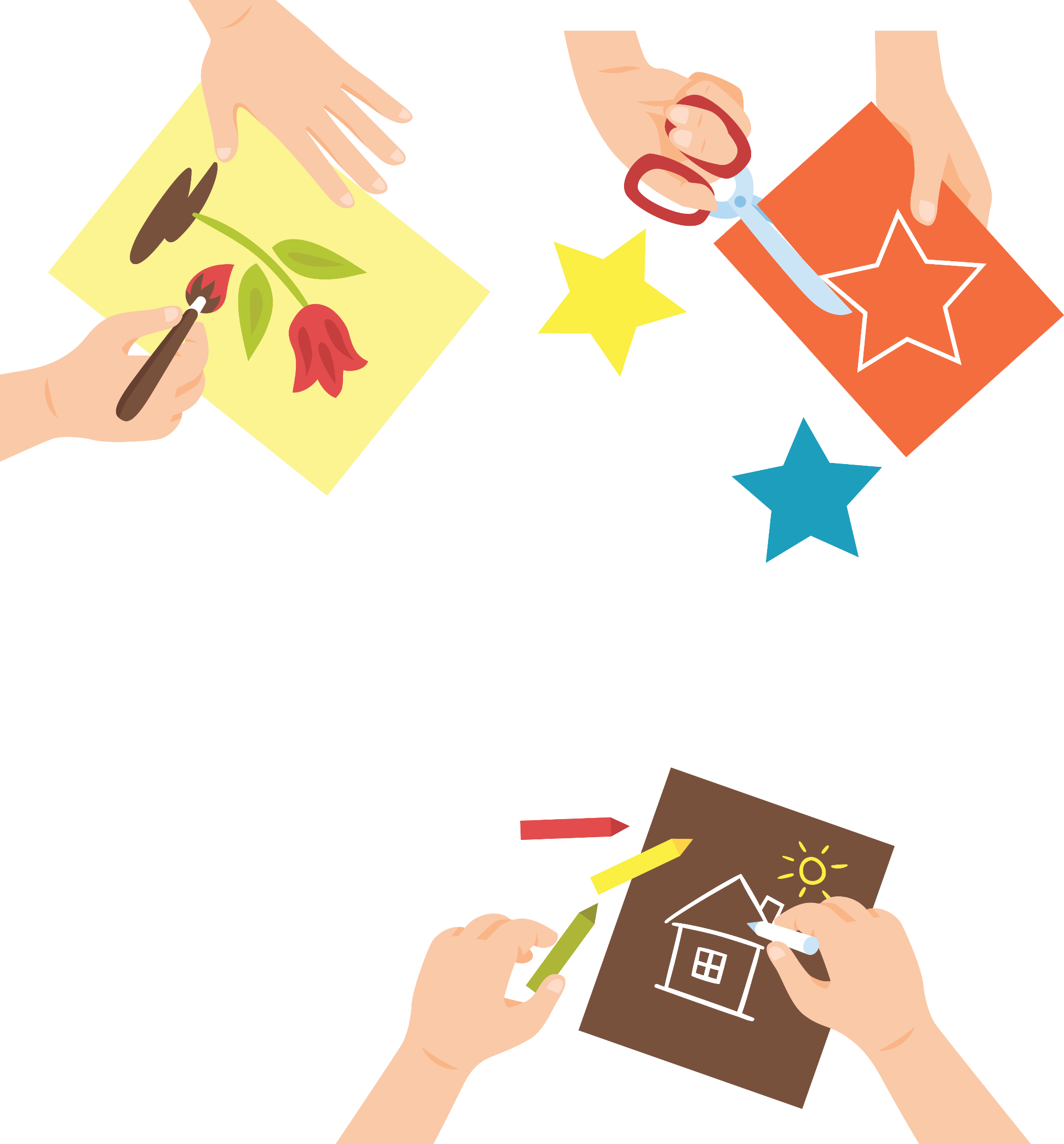 Kita dapat membuat bentuk dari garis lurus dan garis lengkung.
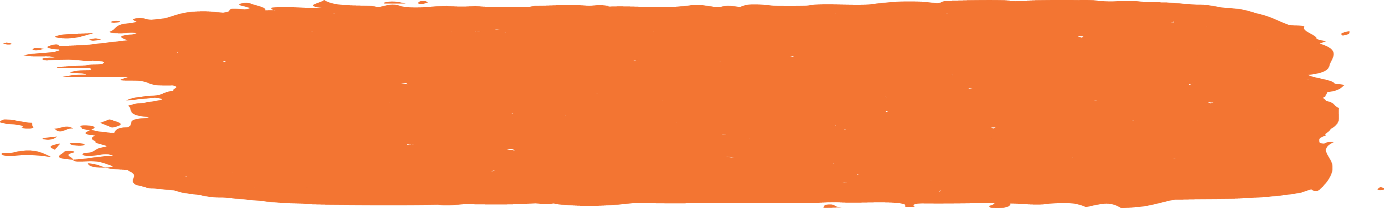 1. Garis Menjadi Bentuk
Contoh bentuk dari garis lurus.
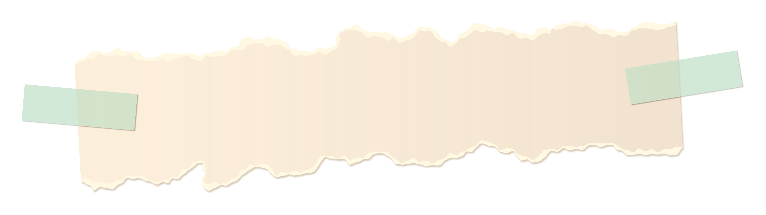 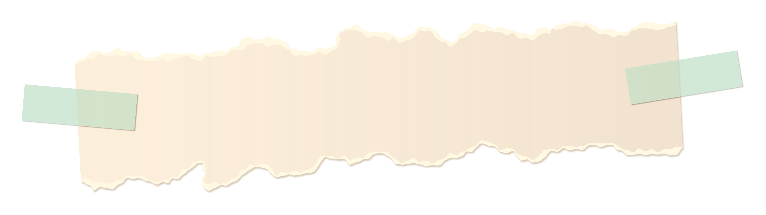 Bangun Datar
Bentuk Bebas
Segitiga
Persegi panjang
Bintang
Rumah
Belah ketupat
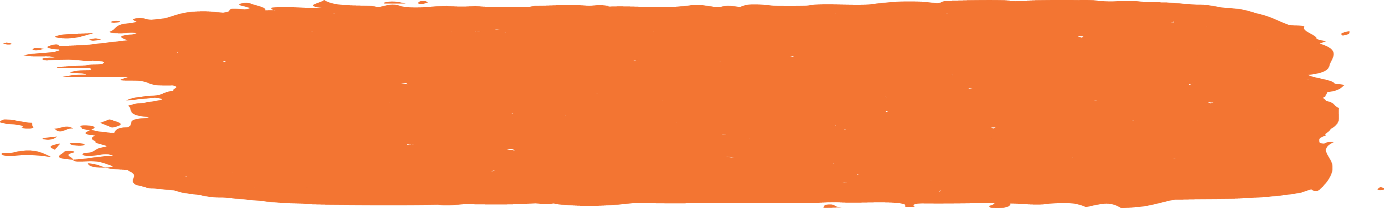 1. Garis Menjadi Bentuk
Contoh huruf dan angka garis lurus.
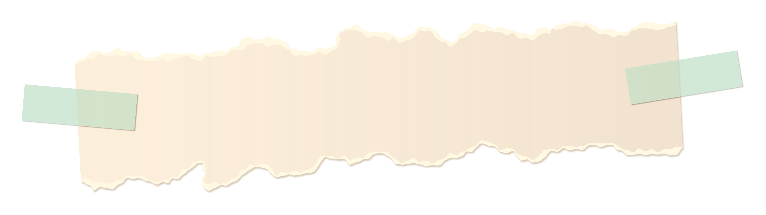 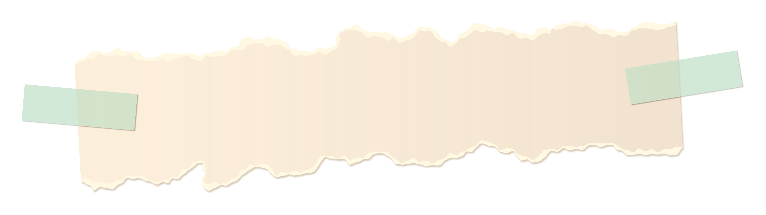 Bentuk Huruf
Bentuk Angka
I	E	L	M W	X	Z
1	4	7
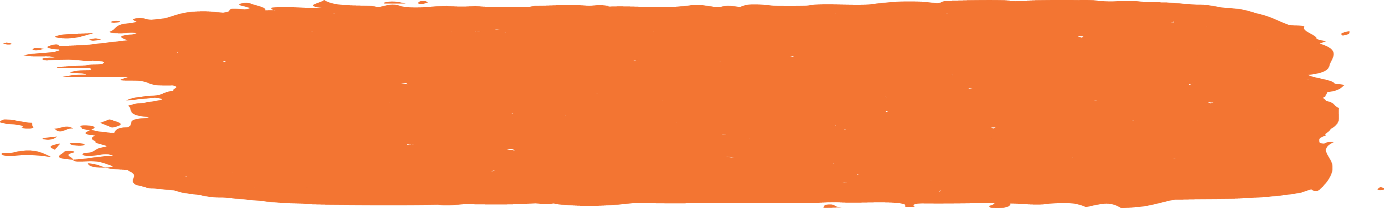 1. Garis Menjadi Bentuk
Contoh bentuk dari garis lengkung.
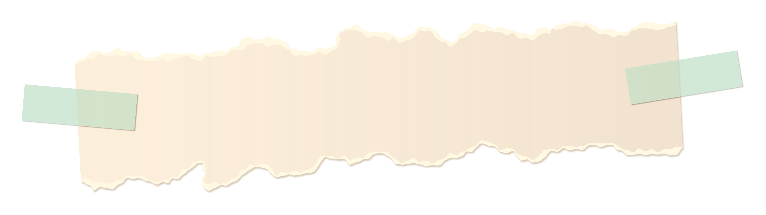 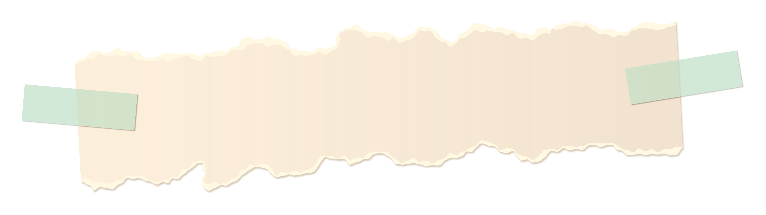 Bangun Datar
Bentuk Bebas
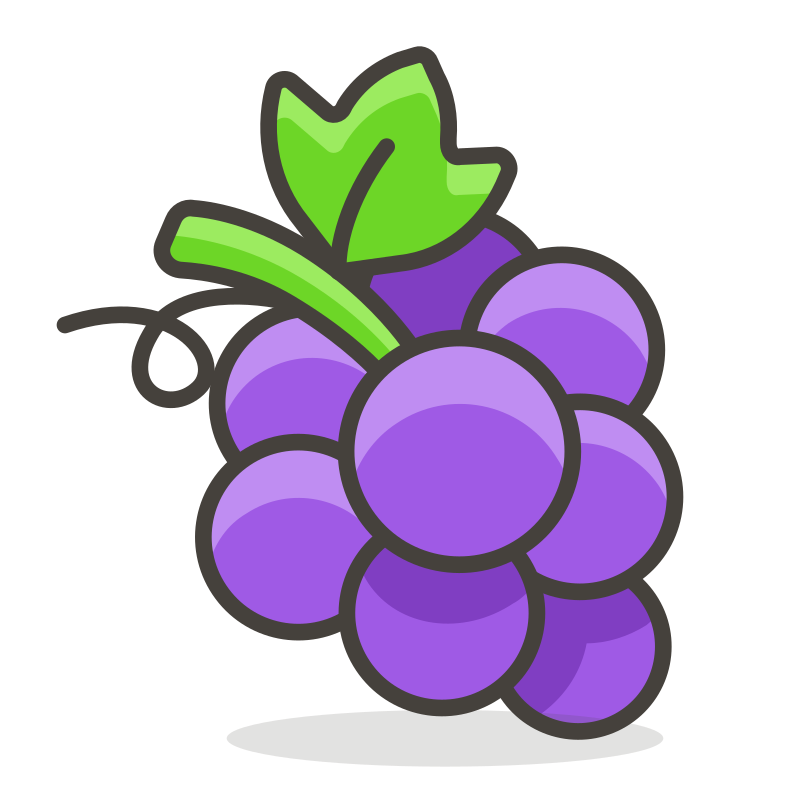 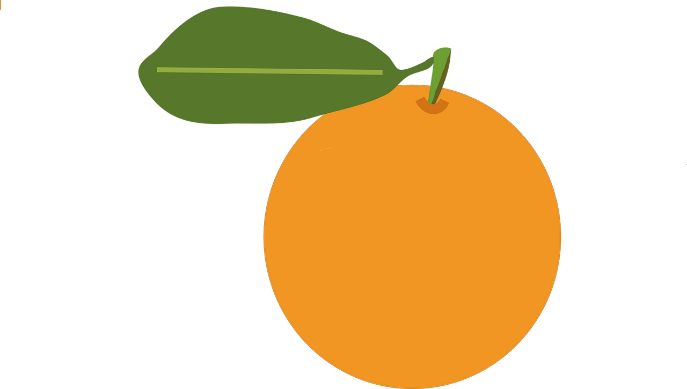 Lingkaran
Anggur
Jeruk
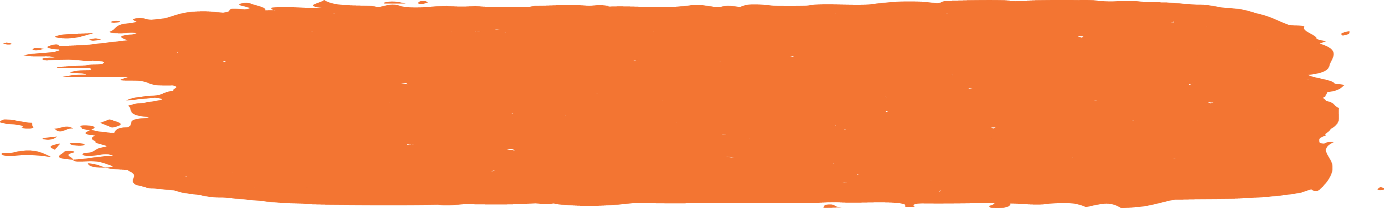 1. Garis Menjadi Bentuk
Contoh huruf dan angka garis lengkung.
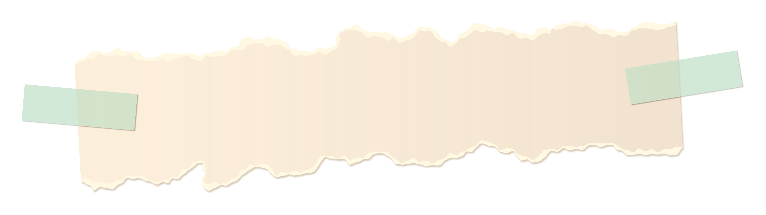 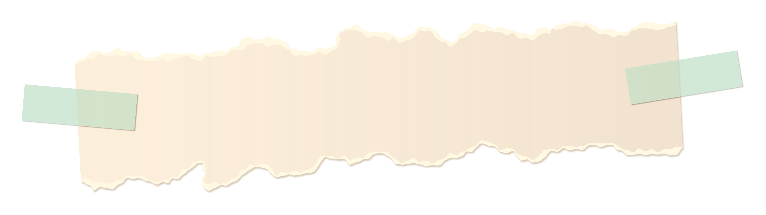 Bangun Huruf
Bentuk Angka
C	O	S	U
0	3	6	
8	9
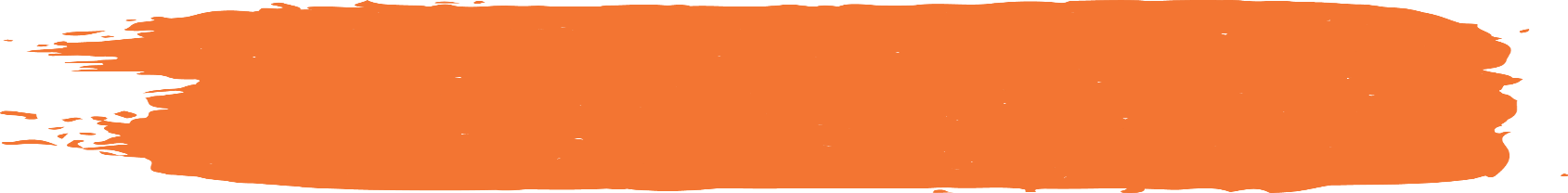 2. Memotong dan Menempel Bentuk
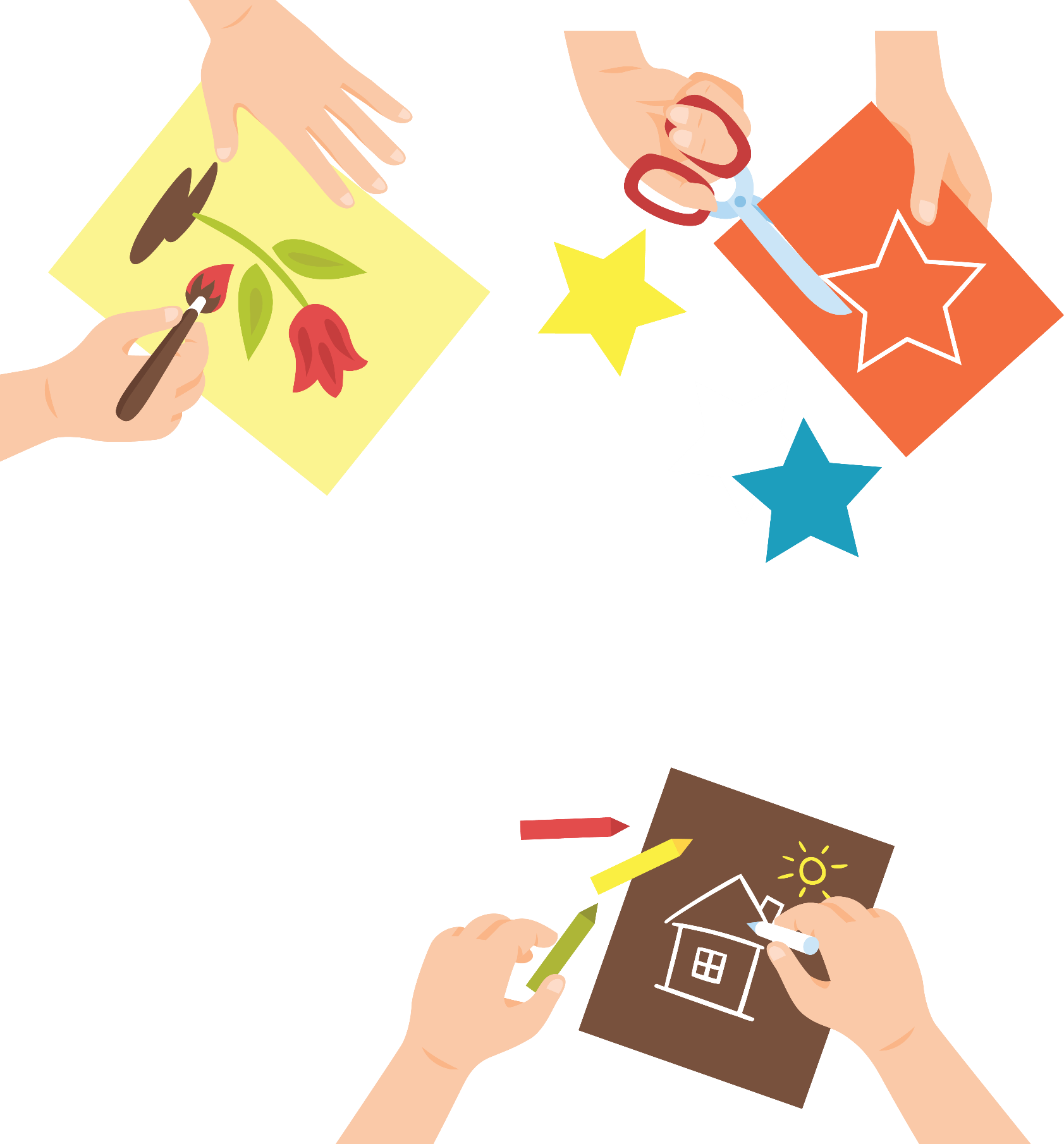 Kertas dapat dipotong menggunakan gunting atau cutter.
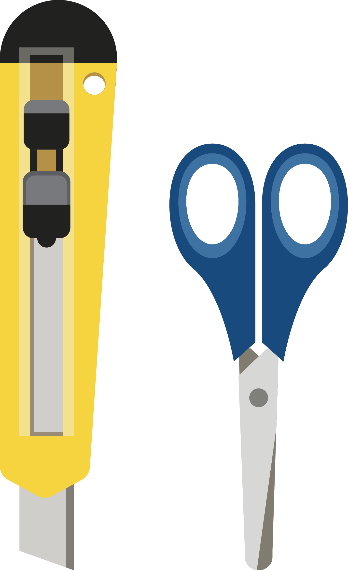 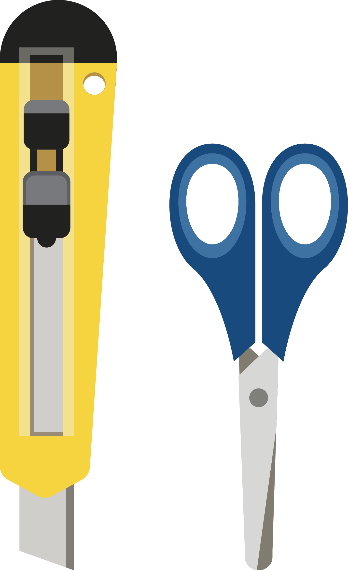 Cutter
Gunting
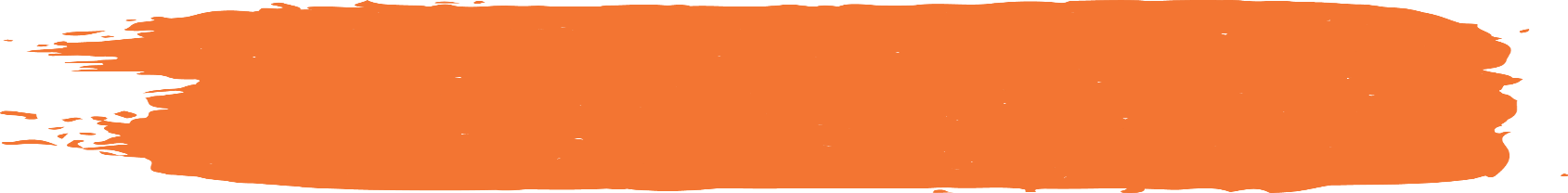 2. Memotong dan Menempel Bentuk
Kertas juga dapat dipotong dengan cara dirobek.
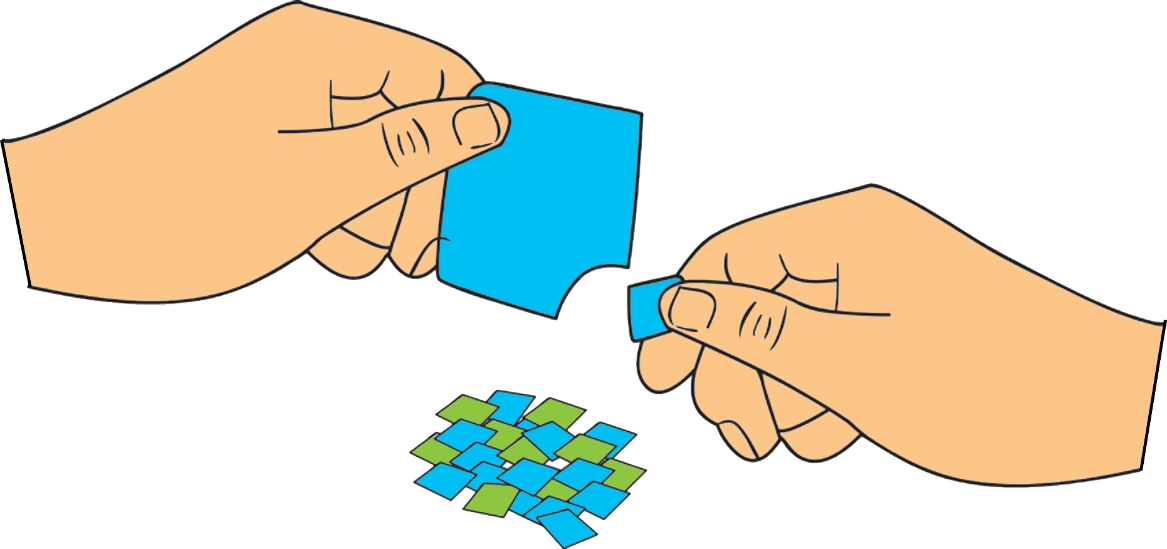 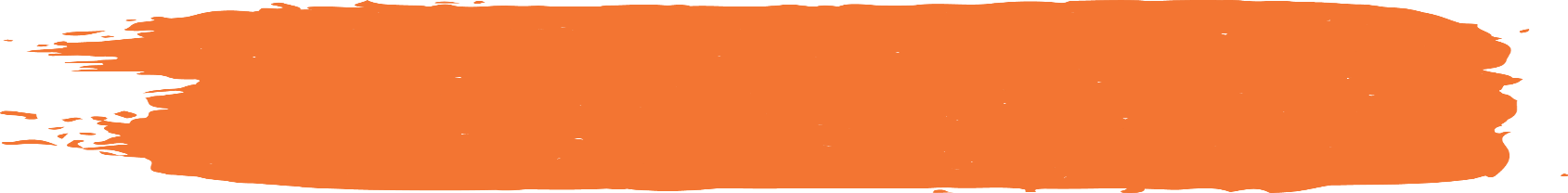 2. Memotong dan Menempel Bentuk
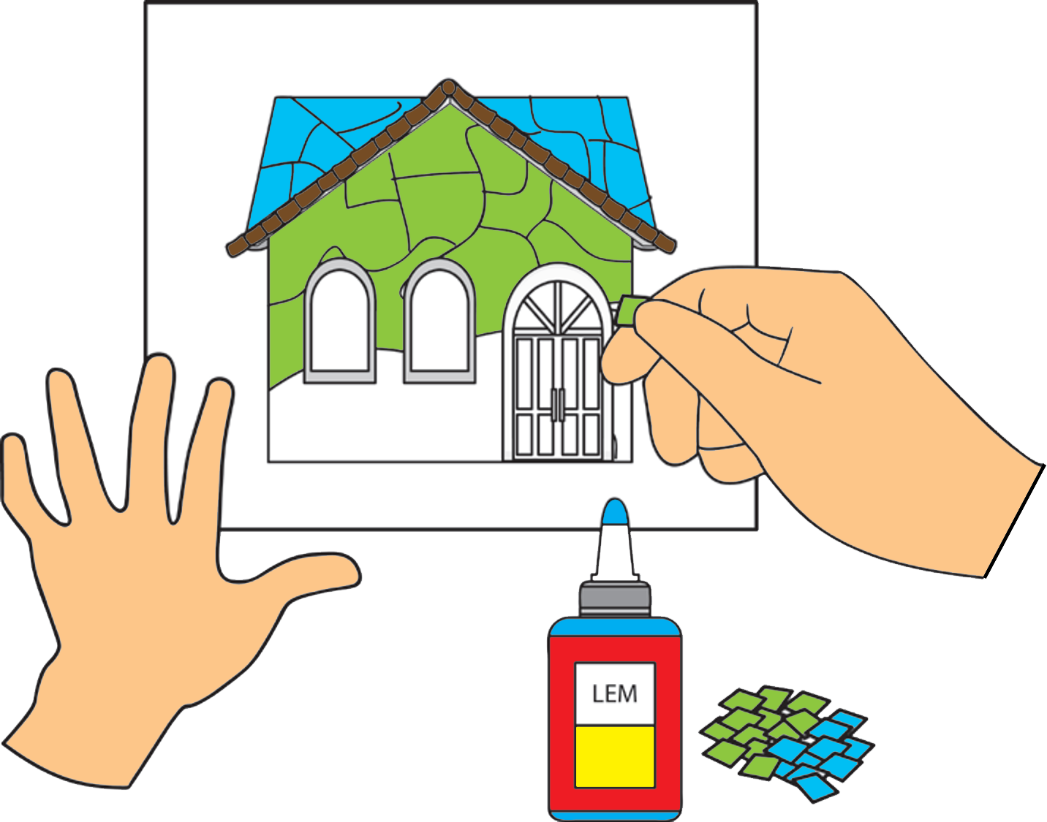 Kertas dapat ditempel menggunakan lem.
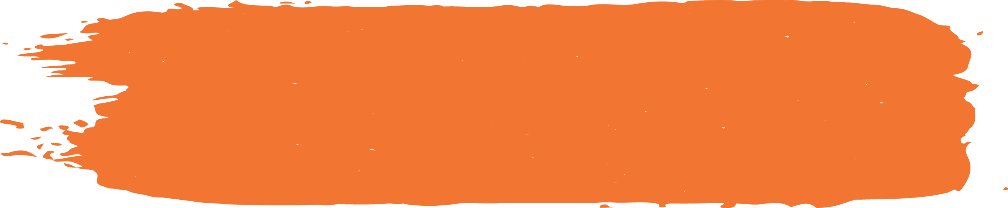 3. Bentuk Huruf
b. Huruf besar
a. Huruf kecil
A	B	C	D	
E	F	G	H
a	b	c	d	
e	f	g	h
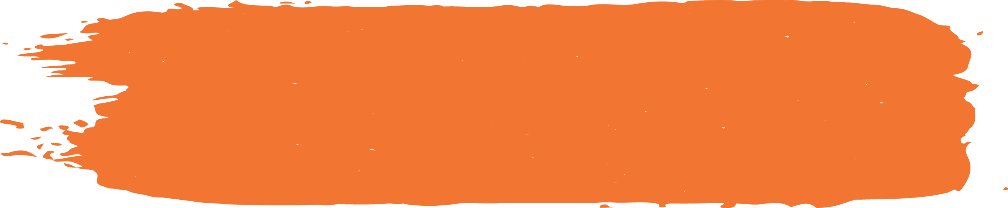 4. Bentuk Bangunan
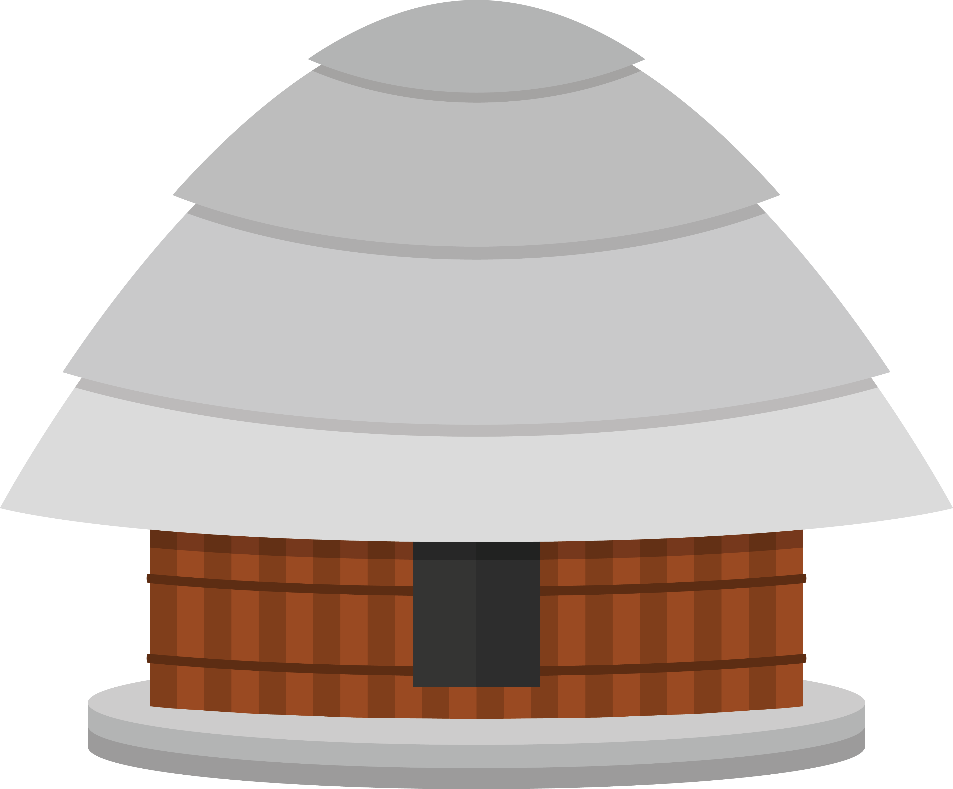 Rumah honai tersusun dari bangun berbentuk:
Setengah lingkaran
Persegi panjang